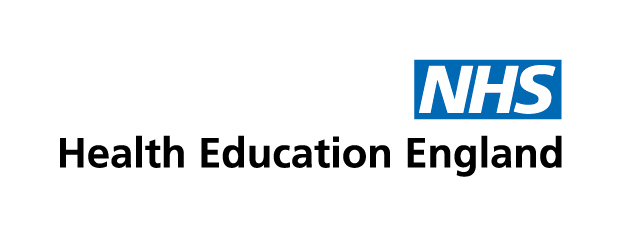 Peer Worker Apprenticeship

Information and Guidance Pack
August 2021
Contents:
Peer Worker Apprenticeship – Overview 
What the employer scoping told us
Academic recognition for existing staff 
Career progression 
HEE Mental Health Peer Support Worker Competence Framework 
Procurement plans
Further FAQ’s and Guidance
Peer Worker Apprenticeship
The apprenticeship standard has been developed to support increased opportunities for people with lived experience to enter and progress in peer worker roles. 

We believe this apprenticeship standard will provide a significant steppingstone into a wide variety of peer support roles including leadership roles such as Senior Peer Support Worker, Peer Support Lead or Peer Support Supervisors. 

You can find the draft standard here
Peer Worker Apprenticeship – Overview
The Peer Worker apprenticeship standard has been co-produced with Peer Workers who have drawn on their own personal experience of the peer role to inform the knowledge, skills and behaviors.

This occupation is found in a range of services that embed peer-led roles within third sector, community, social enterprise, and statutory sectors, including the NHS, health, justice, housing, and private providers of specialist services. 

The occupation is unique in that it is only open to those who have expertise by experience.
What the employer scoping told us
In May 2021 HEE, in conjunction with the trailblazer group, conducted an employer scoping exercise.

The purpose was to inform a national procurement to source both national and regional training providers and to better understand employer workforce demand for the apprenticeship - identifying key barrier and areas of support. 

70 responses were received from a mix of NHS, private, social and PIVO organisations.
What the employer scoping told us
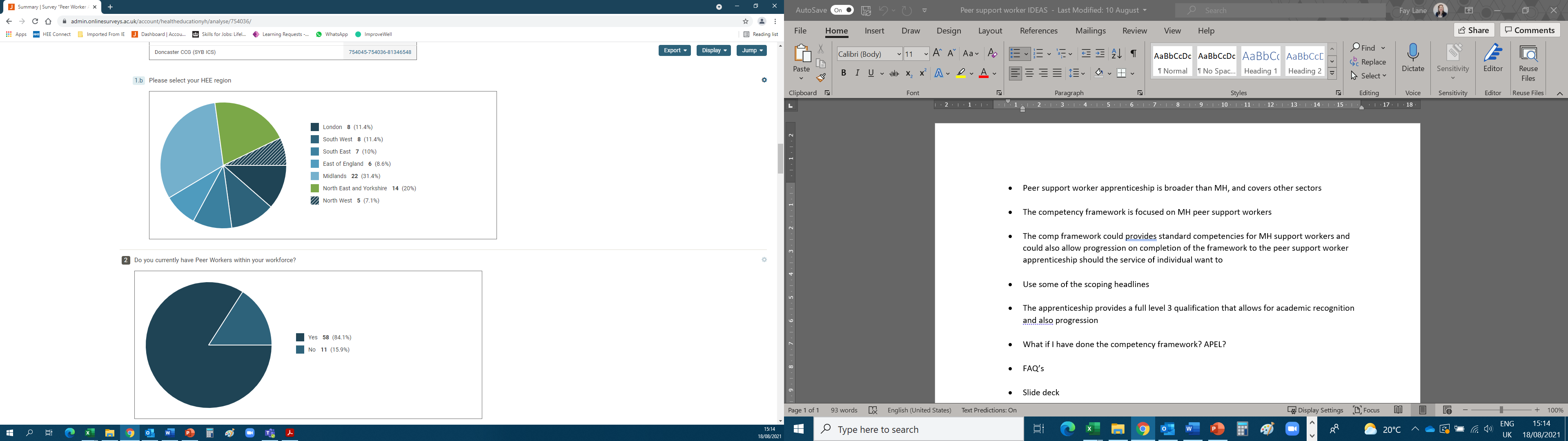 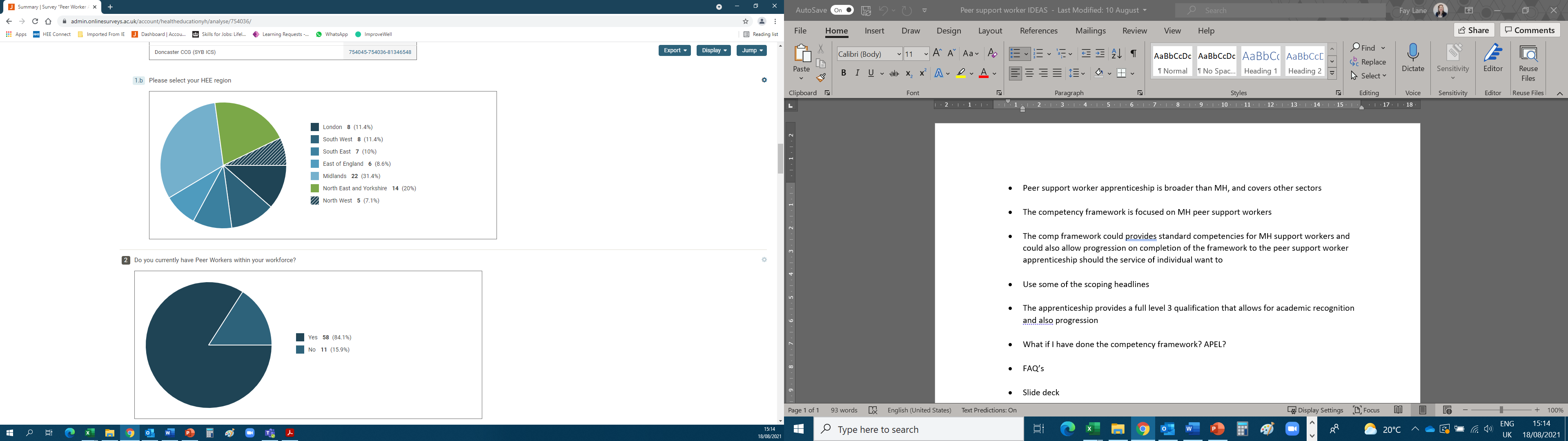 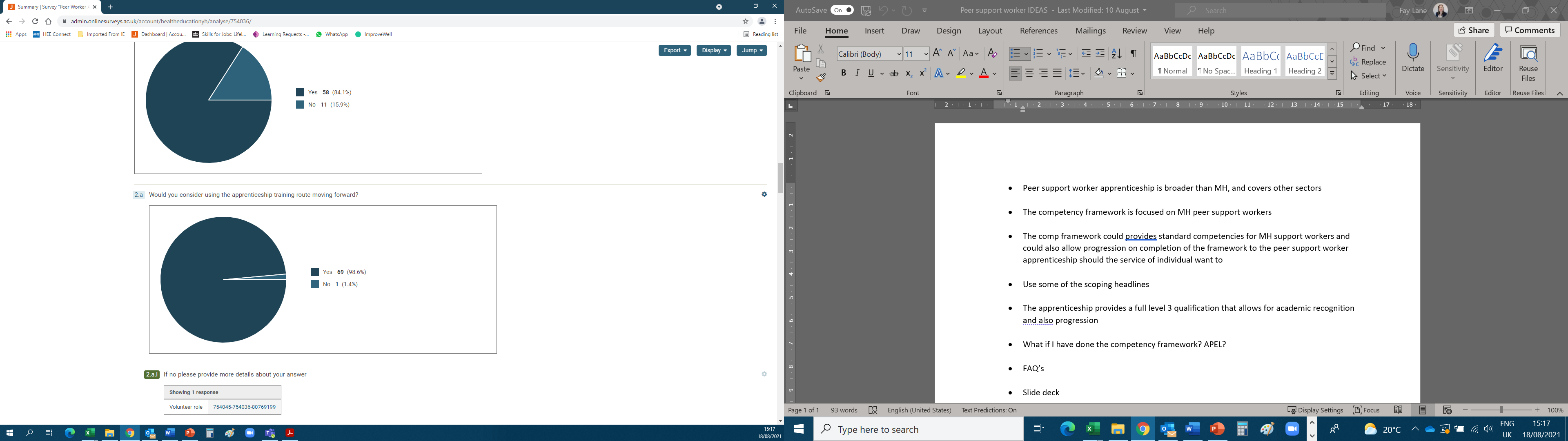 “It is good opportunity for peer support workers like myself who are interested in further personal and career development”

“I feel that having more peer worker roles available is vital for our success moving forward. There needs to be a more structured pathway for these workers, as it can be very restricting with regards to the possible roles that peer workers can advance onto”

“I think this is a fantastic progression pathway for people with lived experience. Organisationally I would have appreciated some support in conversations with our workforce teams in how we can make this a priority in our Trust, and to commit finances towards creating the apprenticeships” 

“Currently have a workforce of 51 Band 3 Peer Supporters, Band 4 Senior Peer Supporters and introducing Band 5 Peer Support Supervisors. We would support apprenticeships into a Band 5 role in the future”
Academic recognition and Progression
The apprenticeship provides a full level 3 qualification that allows for academic recognition and progression.

The apprenticeship also provides a reference for employers of peer workers and provides recognition as an occupation, enabling peer workers to broaden and elevate their roles.

The apprenticeship will provide peer workers with an additional skill set, enabling them to work into more senior roles.

The apprenticeship will support the employment of peer workers, allowing employers to retain a skilled and vibrant peer workforce.

Career progression opportunities may include:
Peer leadership roles such as Peer Supervisor, Peer Support Development Worker, Peer Coordinator, Lead Peer Mentor, training and development, coaching and other health and social care professions.
The Competence Framework for Mental Health Peer Support Workers
Commissioned by Health Education England as part of the 'New Roles' programme, ahead of a large expansion of PSW roles in statutory services around England.

The Competence Framework for MH PSWs outlines the knowledge, skills and attitudes required of the role.

It outlines core skills for people starting out as MH PSWs and includes optional skills for people who wish to develop further within the role, and competences for organisations to support PSWs.

It is relevant to mental health care services, team members working with MH PSWs, their managers and commissioners, as well as voluntary community and social enterprise.
https://www.hee.nhs.uk/our-work/mental-health/new-roles-mental-health/peer-support-workers
Shared Purpose and Ambition
The Peer Support Apprenticeship and the HEE MH Competence Framework are separate pieces of work, that although separate are complimentary to each other and share a joint ambition. 

Shared ambition = ensuring a rapidly growing workforce is valued, supported and developed to a high standard. 

Both are working to ensuring opportunities for training, development and progression. 

Both coexist to enable employers to pick the right training and development options for their Peer Support workforce.
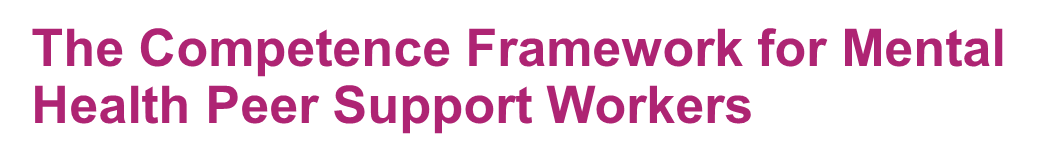 Question: Is the competence framework the same as the apprenticeship? 

Answer: No, the competence framework is aimed specially at Mental Health PSW’s; the apprenticeship is different in that it is aimed at a variety of peer workers from across the health and justice sectors. This could include the following health and justice settings: mental health, perinatal, long term conditions, addiction problems, problem gambling, rough sleeping.

The length of the training is also different, the competence framework is typically 10 days training and the apprenticeship is 15 months in duration.
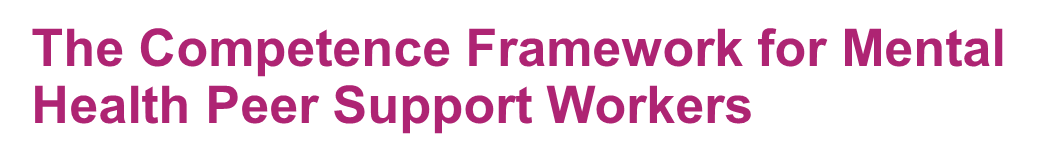 Question: Could Peer Workers do the competence framework and then progress to the apprenticeship? 

Answer: Yes, the competence framework provides standard competencies for MH PSW’s and would allow for progression on completion of the framework to the peer worker apprenticeship, should the service of individual want to.

Learners would probably be able to use some of their learning from the competence framework as evidence in the apprenticeship.
Are there other training routes for Peer Workers?
In additional the HEE MH competence framework and the Peer Worker Apprenticeship there are also other frameworks which offer different approaches, such as:

peer-led approaches to peer support (Intentional Peer Support, Hearing Voices approach)
in-house trainings developed by employers
co-produced open-source training
or approaches to peer mentoring, befriending or peer coaching
Procurement and next steps
It is hoped that the peer worker apprenticeship will be approved for delivery in early 2022.

Once the Institute for Apprenticeships and Technical Education have approved the apprenticeship, HEE will support the implementation by a national tendering exercise.

The aim of the exercise will be to source national and regional providers who will be able to deliver high quality apprenticeship education.

The procurement will form part of a suite of guidance material what will support employers to select quality training provers and embed the apprenticeship in their workforce.

Procurement will start in September/October 2021
FAQ’s and Additional Guidance
Double click the document to access the FAQ’s
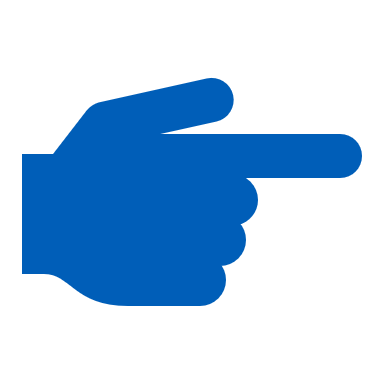